Учитель начальных классов Зыбинской ОШ Шкабара Галина Владимировна
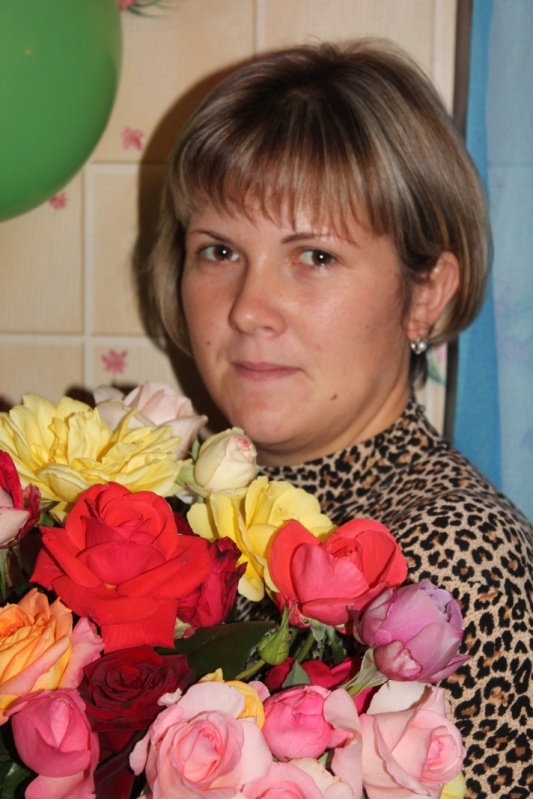 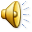 Мои профессиональные приоритеты
Всестороннее развитие личности ученика.
Духовное развитие учеников.
Системность изучения предметов .
Воспитание у учащихся отношения к своему здоровью как к личной и общественной ценности.
Смысл моего педагогического труда в том, чтобы  быть настоящим профессионалом своего дела, способным предложить своим ученикам  хорошее образование.
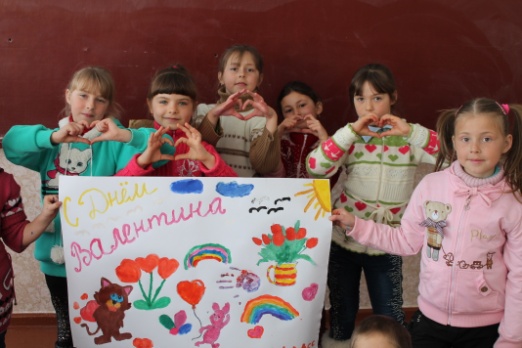 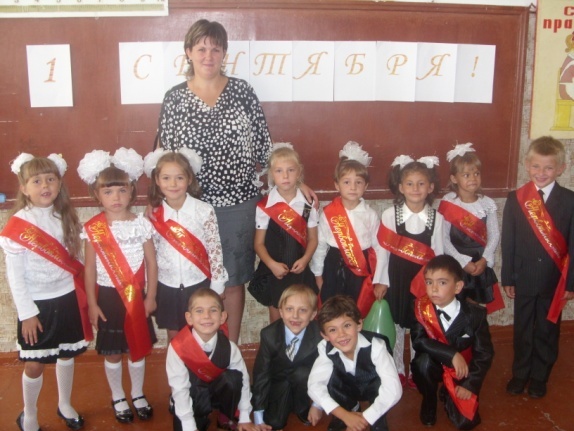 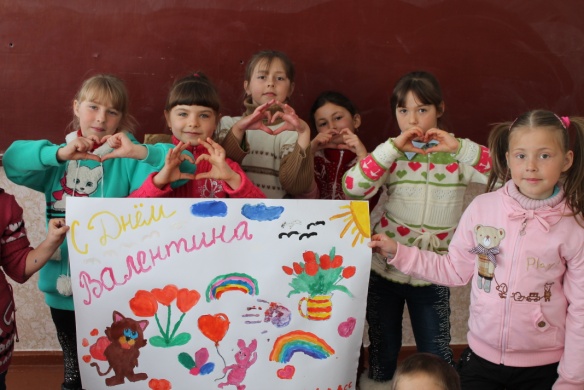 В  воспитательно-образовательном процессе использую такие педагогические технологии, как   здоровьесберегающие, игровые, итнерактивные . А также для активизации познавательной деятельности учащихся на уроках использую информационно- коммуникационные технологии.	В связи с переходом на новую программу, содержащую Федеральные  государственные требования  приоритет отдаю проектным технологиям.
Здоровьесберегающие технологии
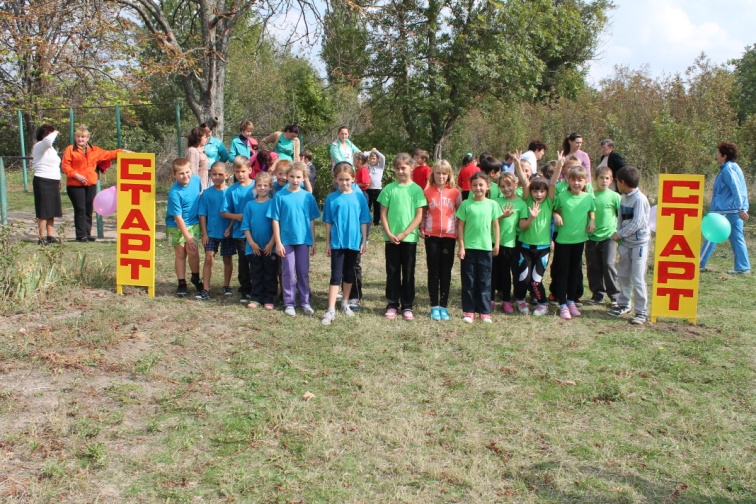 День Бега
Утренняя зарядка
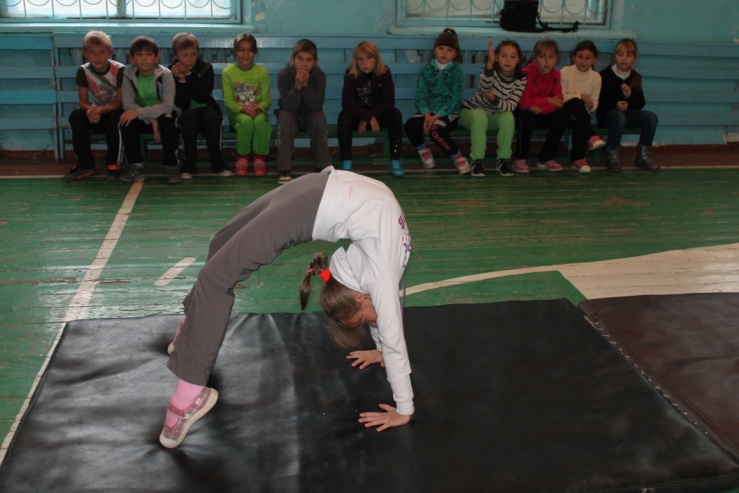 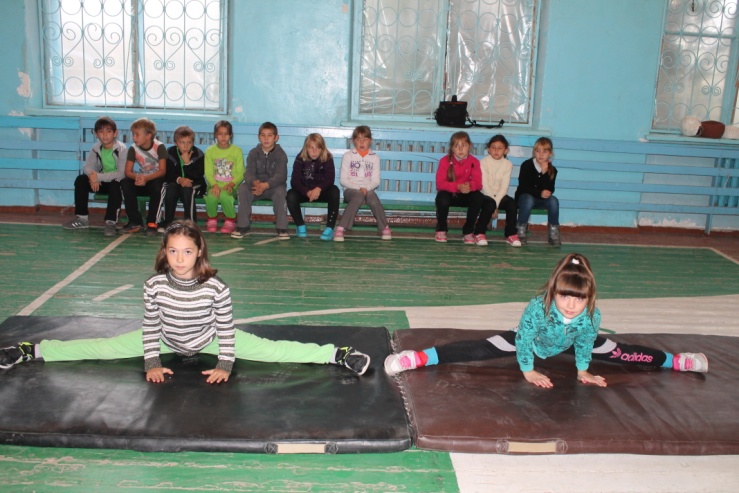 Проектные технологии
Игровые технологии
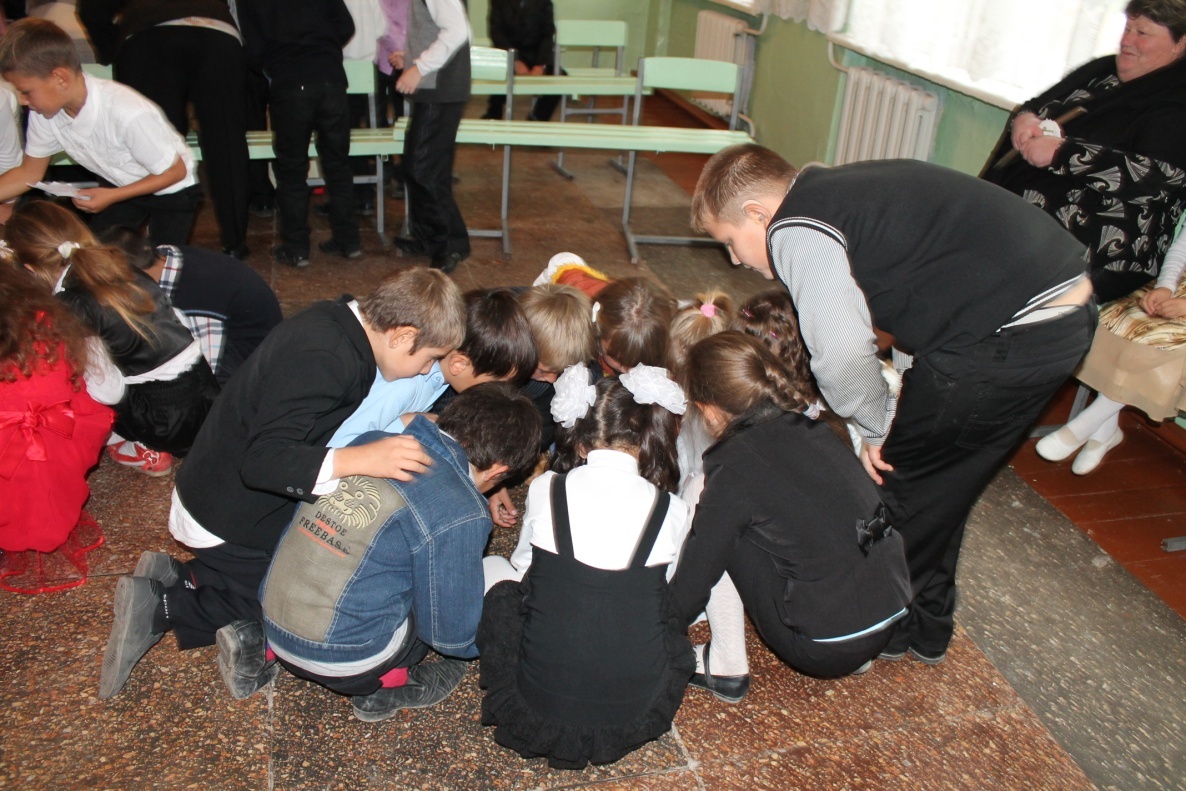 Интерактивные технологии(в парах, группах)
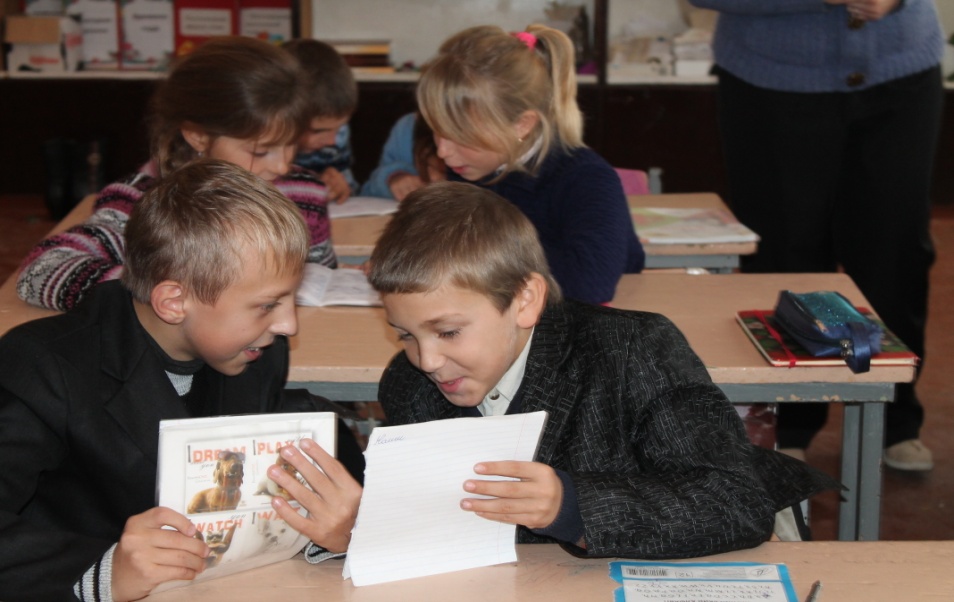 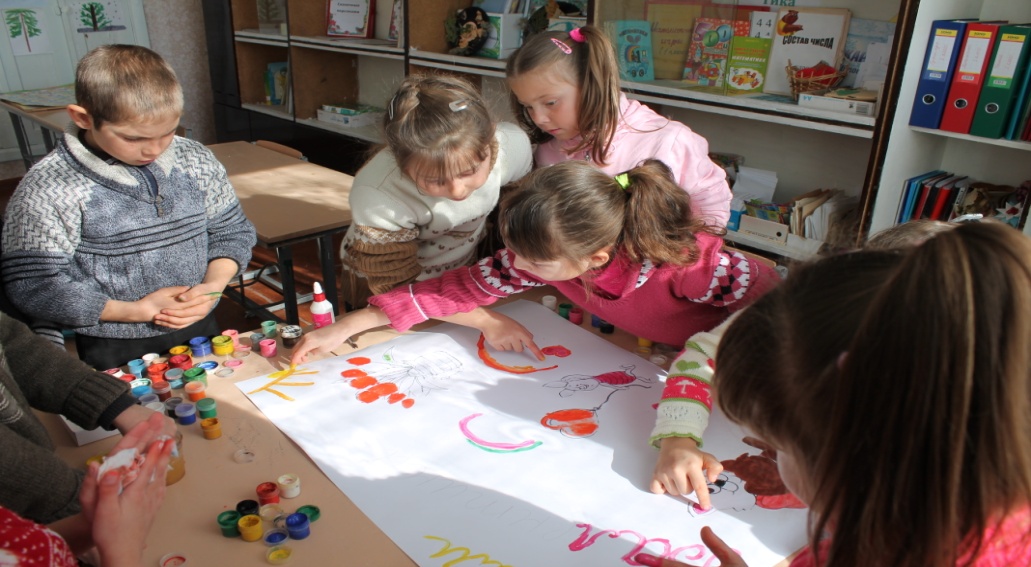 Инклюзивное обучение
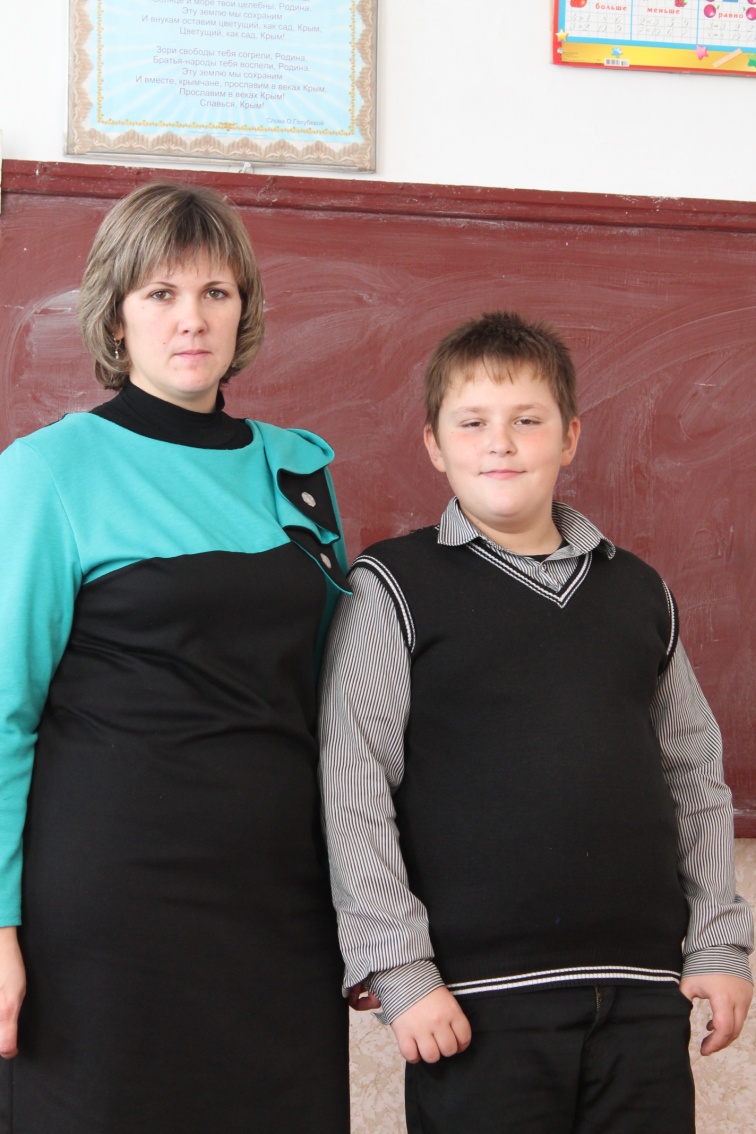 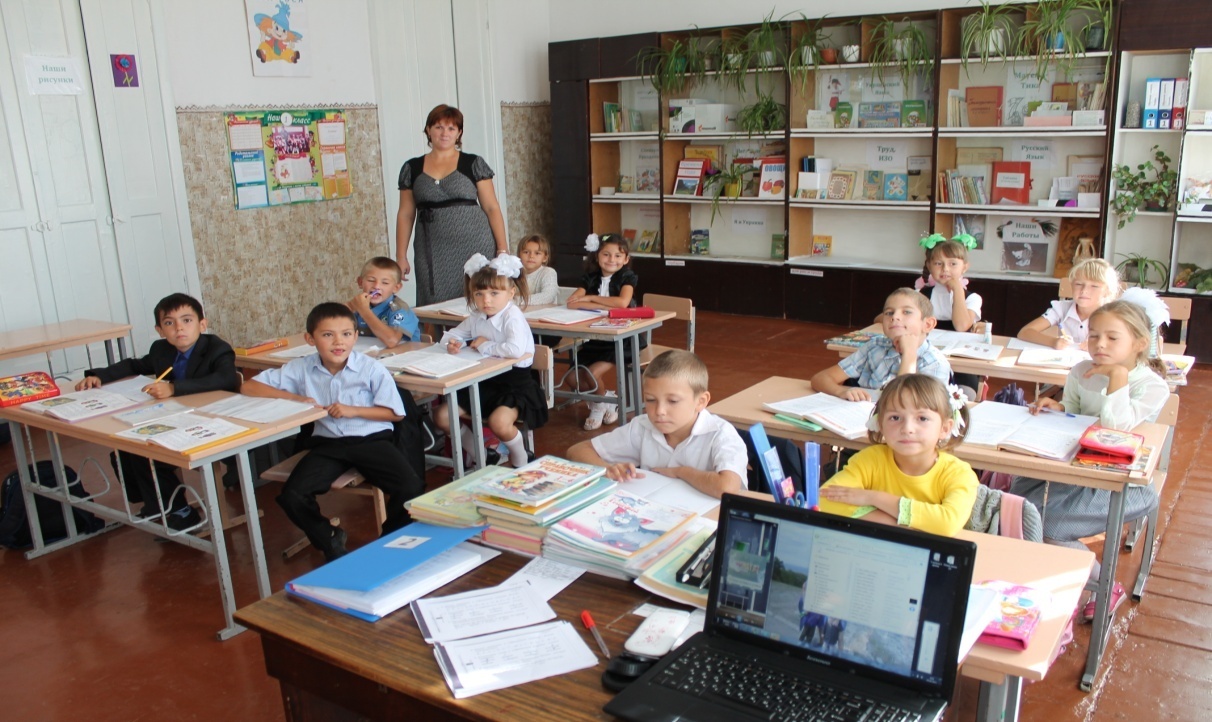 Использование ИКТ
Мы весело и увлекательно проводим все классные мероприятия, праздники, утренники.
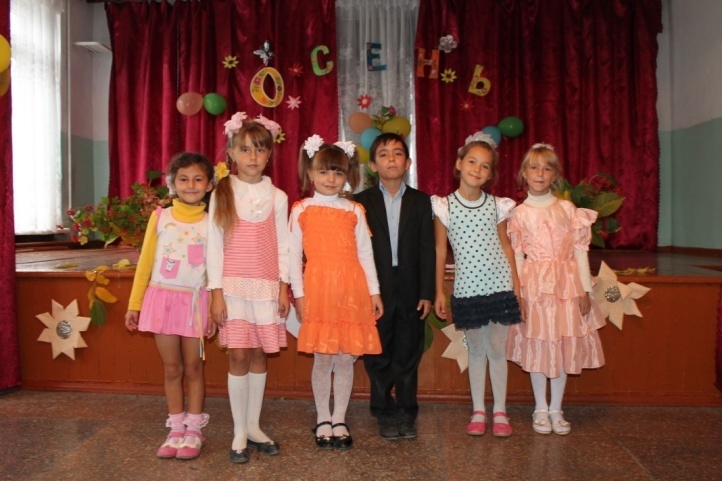 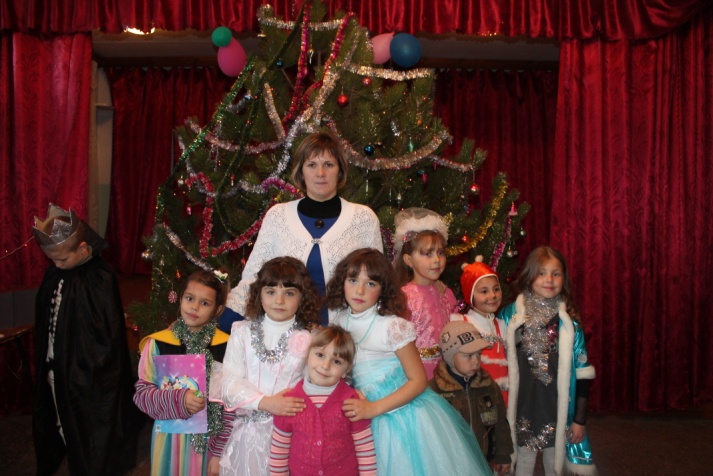 А также активно участвуем в жизни школы
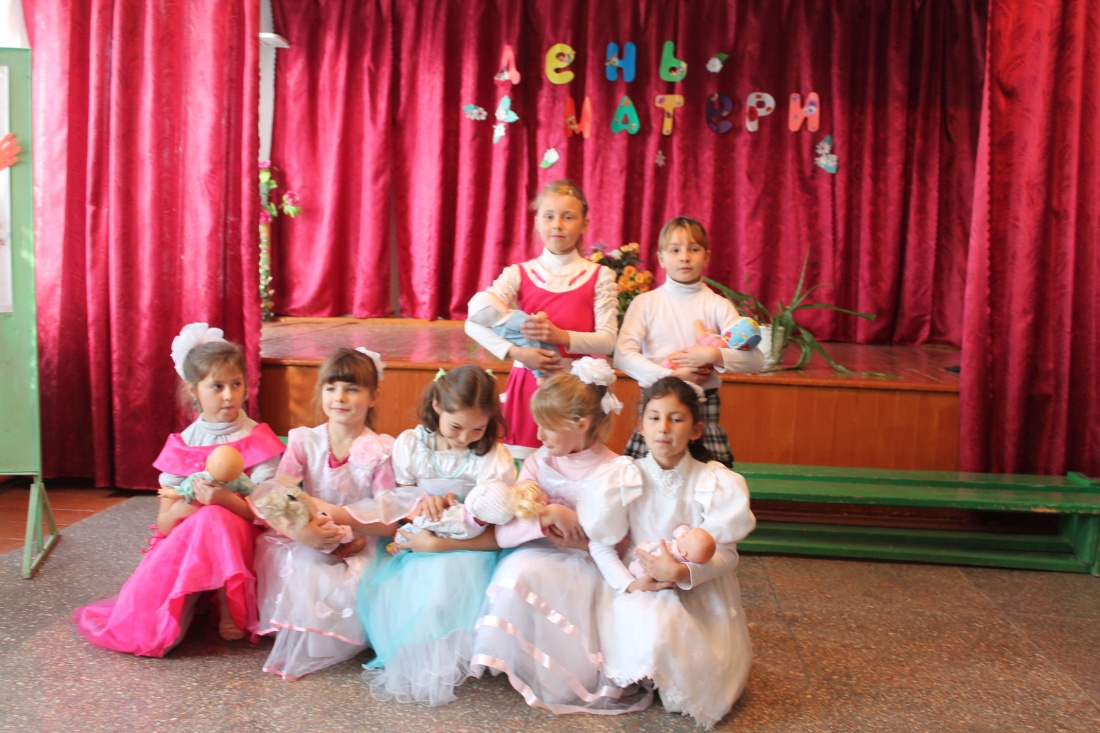 Результаты совместной работы с детьми
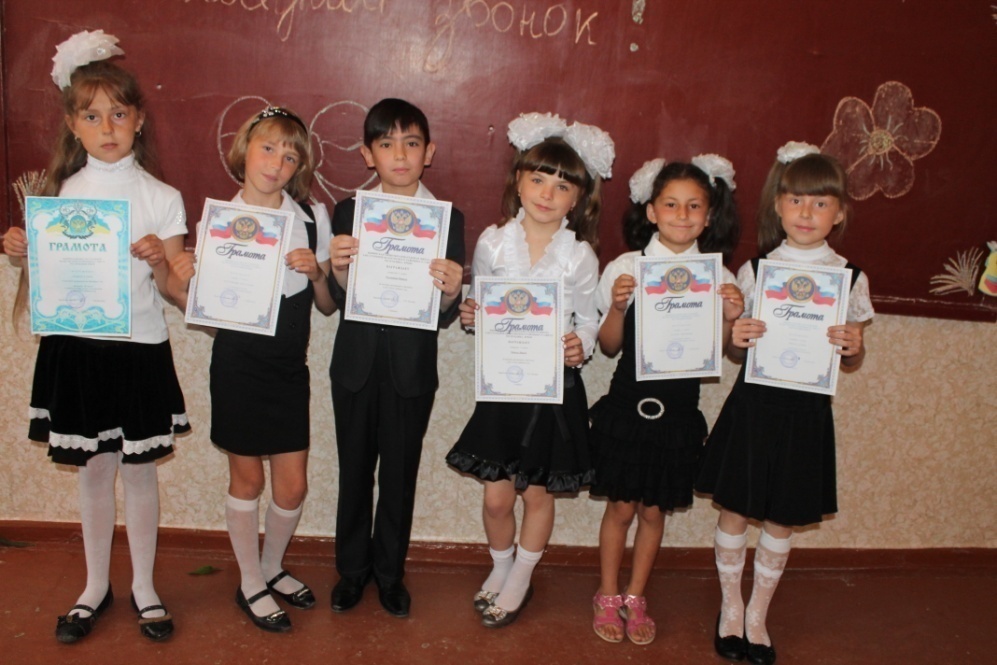 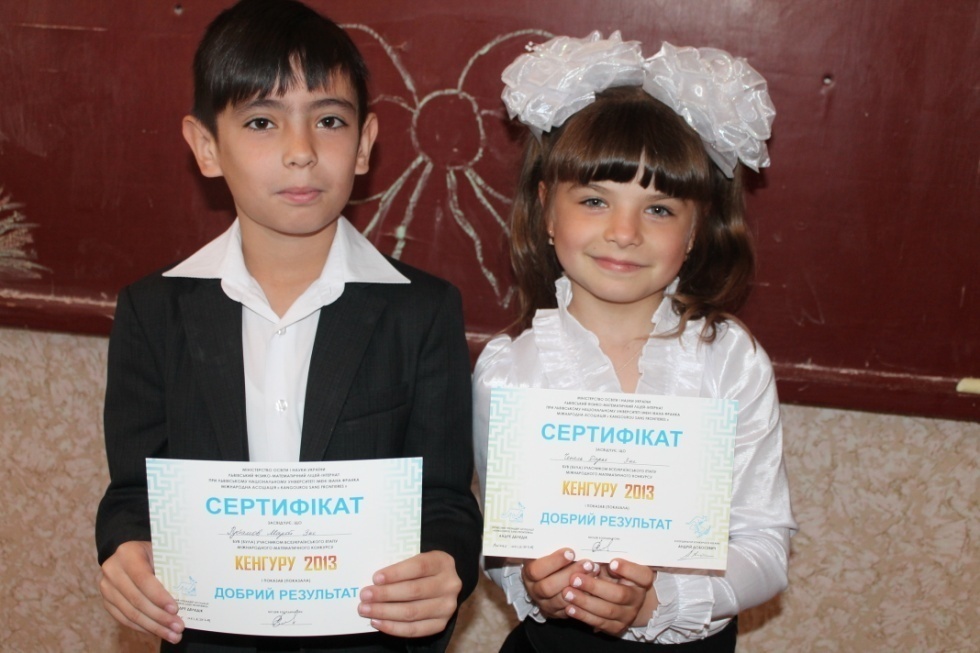 «Образование - величайшее из земных благ, если оно наивысшего качества».(Д.Р. Киплинг)